Особенности ОБЪЕМНО-ПРОСТРАНСТВЕННой ОРГАНИЗАЦИЯ парковых территорий в городе караганде
МАГИСТРАНТ: ФАХРИЕВА Д.К. 
НАУЧНЫЙ РУКОВОДИТЕЛЬ: КОЛОДИН К.И.
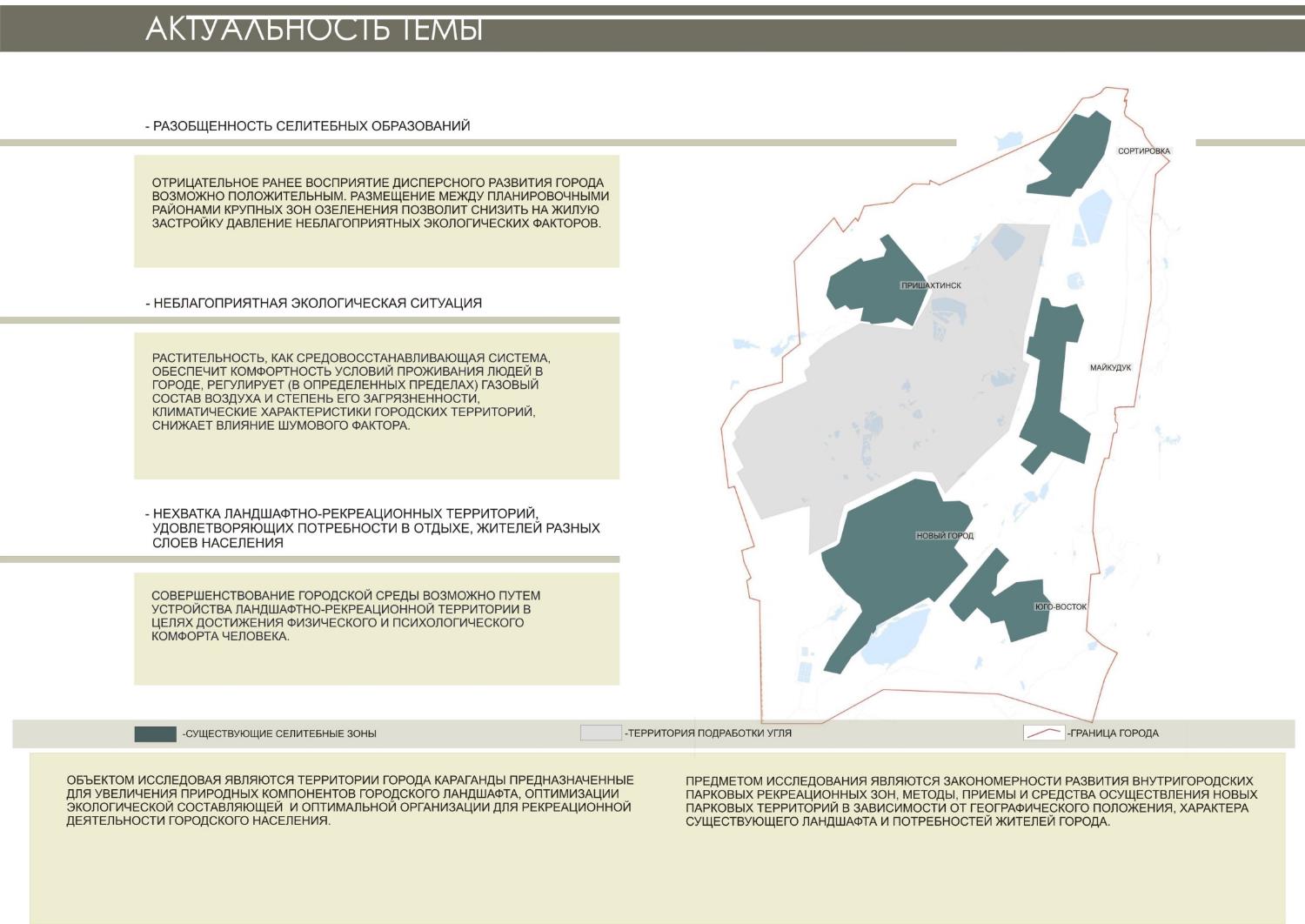 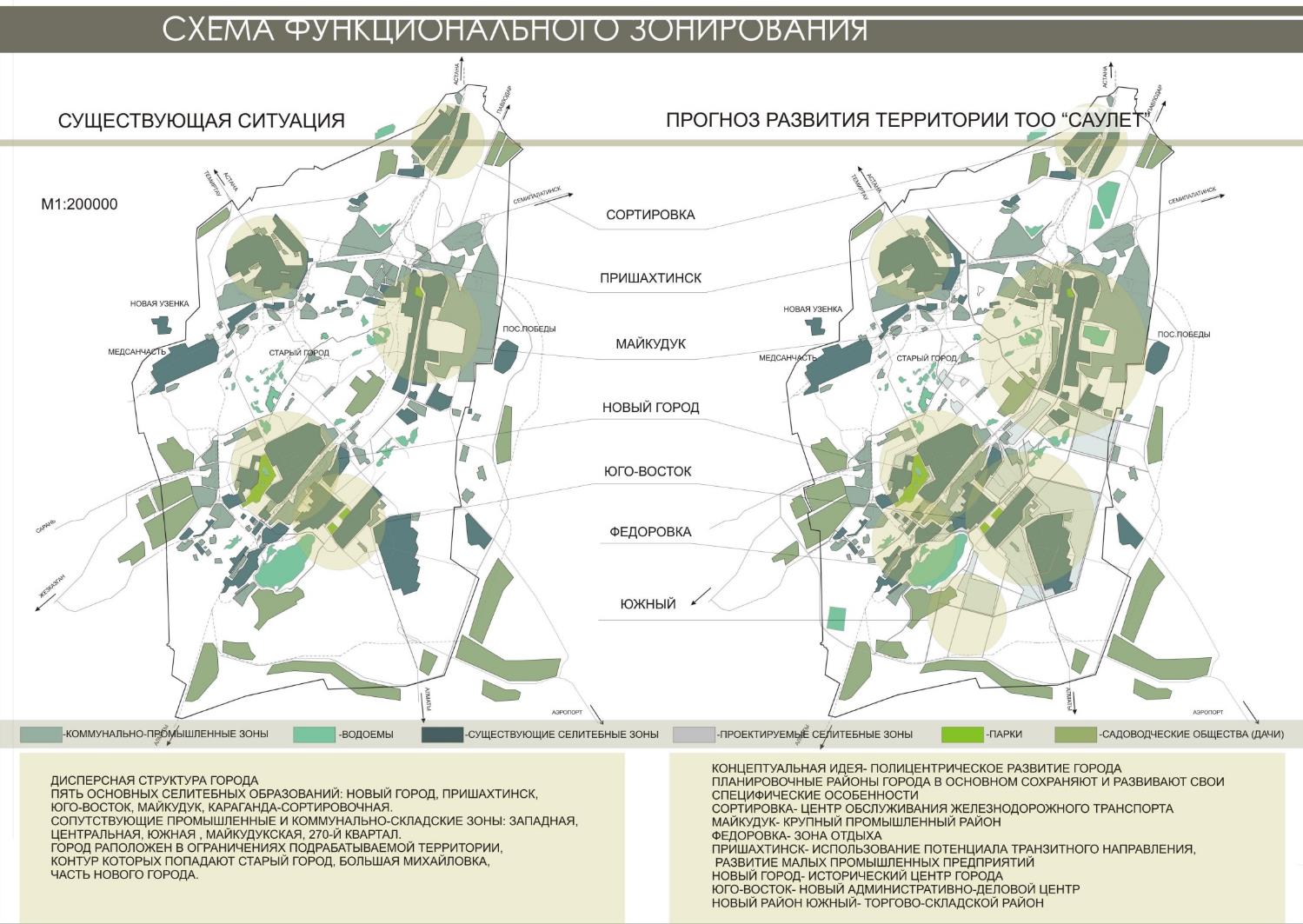 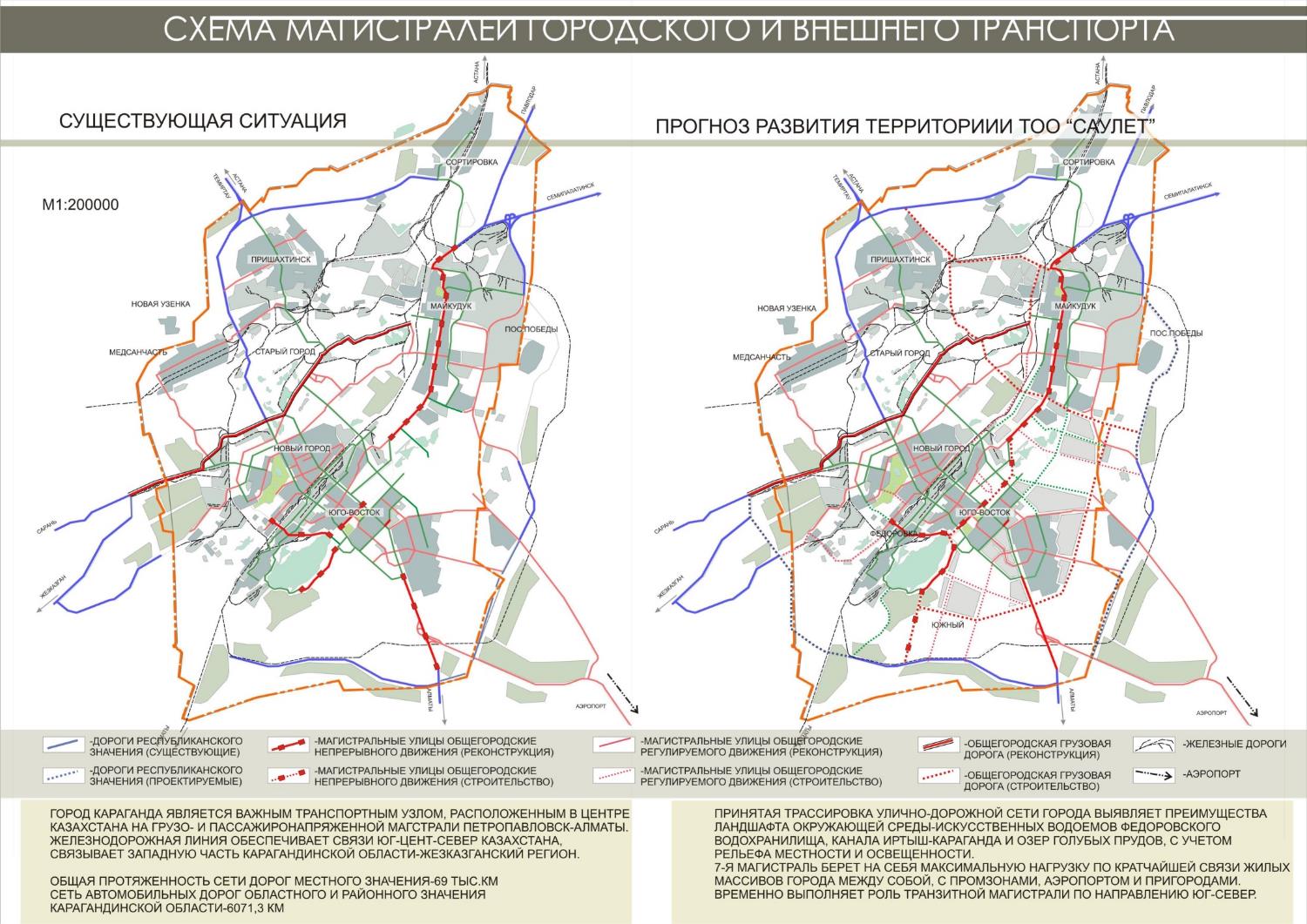 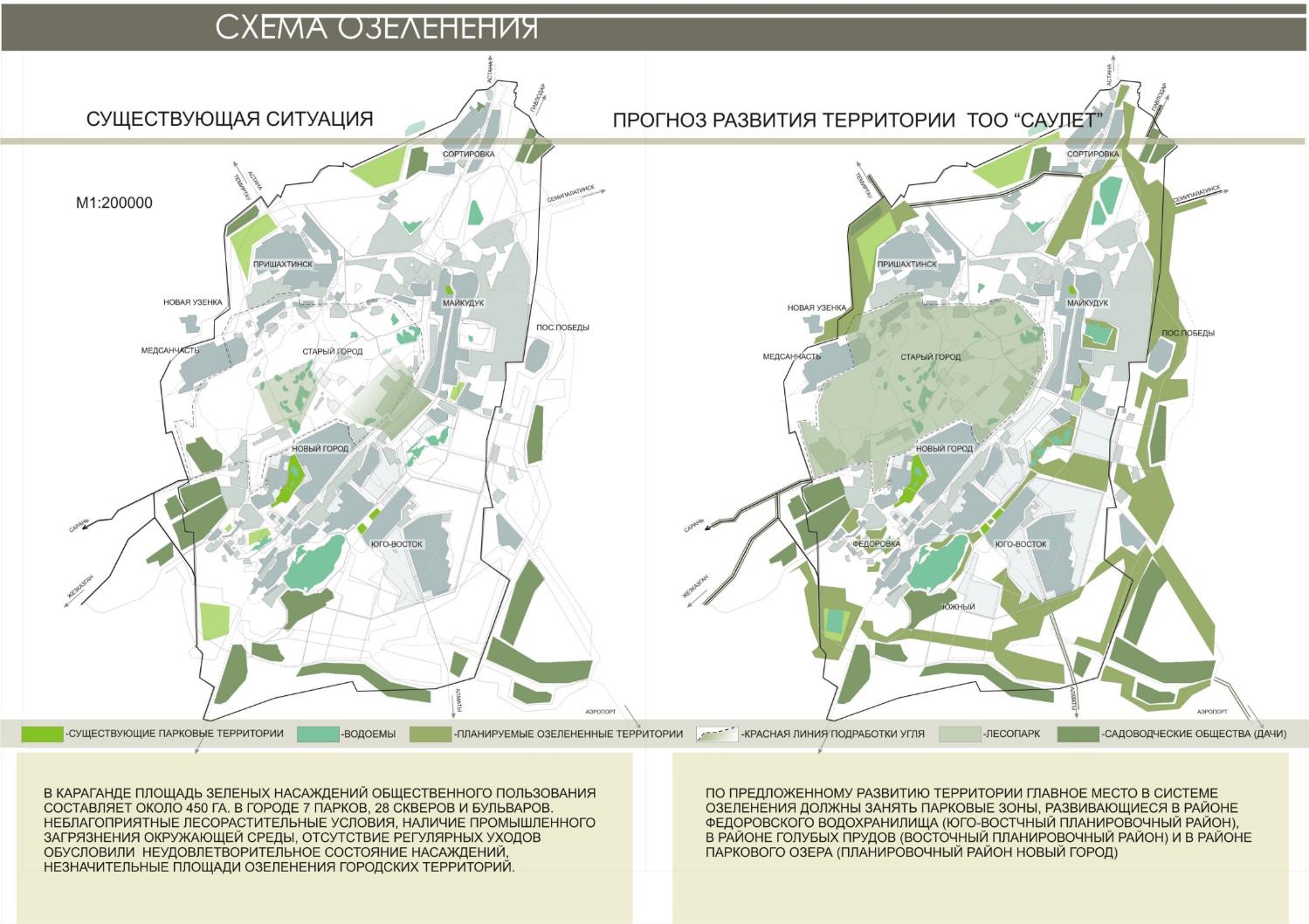 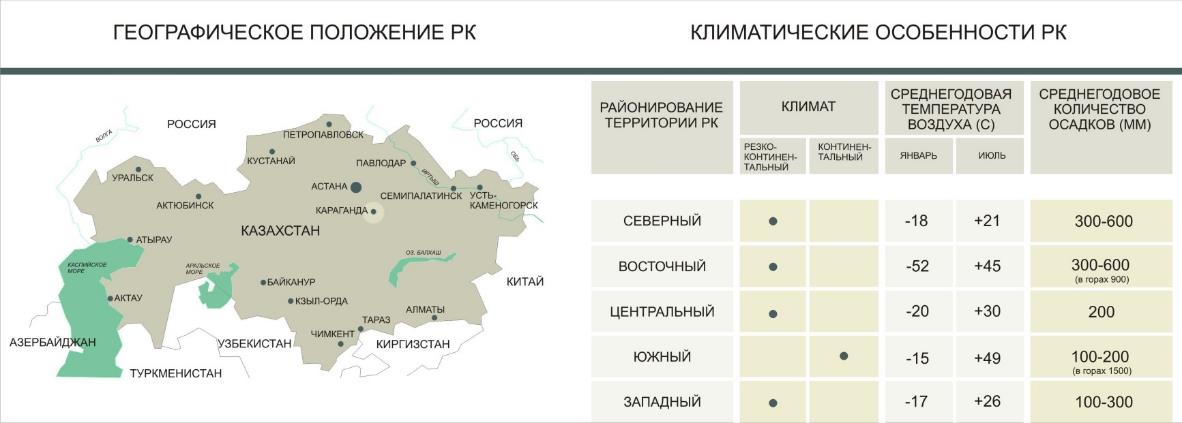 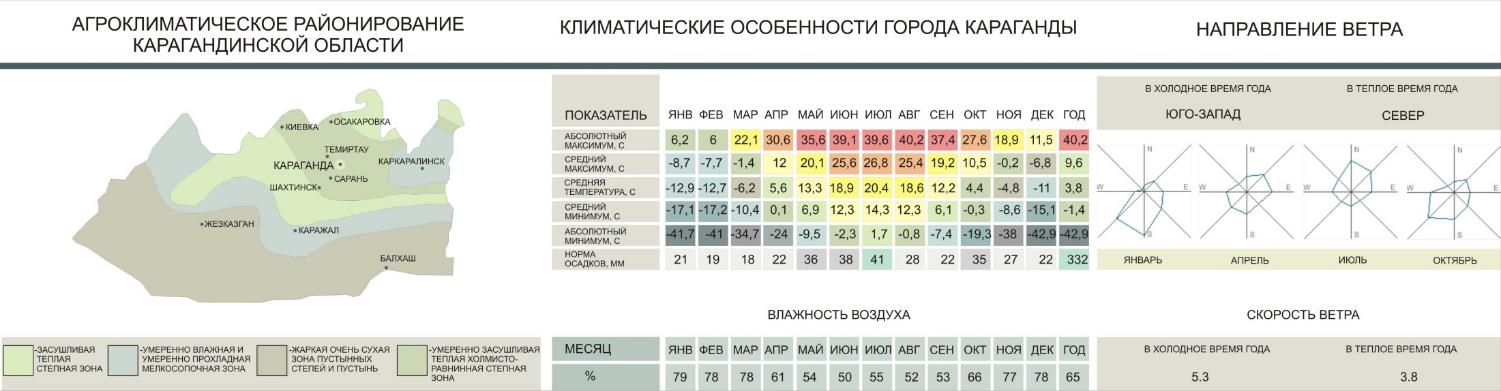 Рельеф участка представляет собой волнистую равнину, осложненную мелкосопочником. Поверхность характеризуется абсолютными отметками от 512 до 610 м. Общий уклон поверхности - юго-западного направления. Гидрографическая сеть, кроме рек, представлена временными водотоками в период паводка, приуроченными к межсопочным понижениям и логам, ориентированным с северо-запада на юго-восток и с севера на юг. В южной части участка имеются неглубокие овраги. 
Город Караганда расположен в климатическом подрайоне, который характеризуется жарким, сухим летом и суровой продолжительной зимой.
ИЗУЧЕНИЕ ОТЕЧЕСТВЕННОГО И ЗАРУБЕЖНОГО ОПЫТА ПРИ ПРОЕКТИРОВАНИЕ ПАРКОВОГО КОМПЛЕКСА
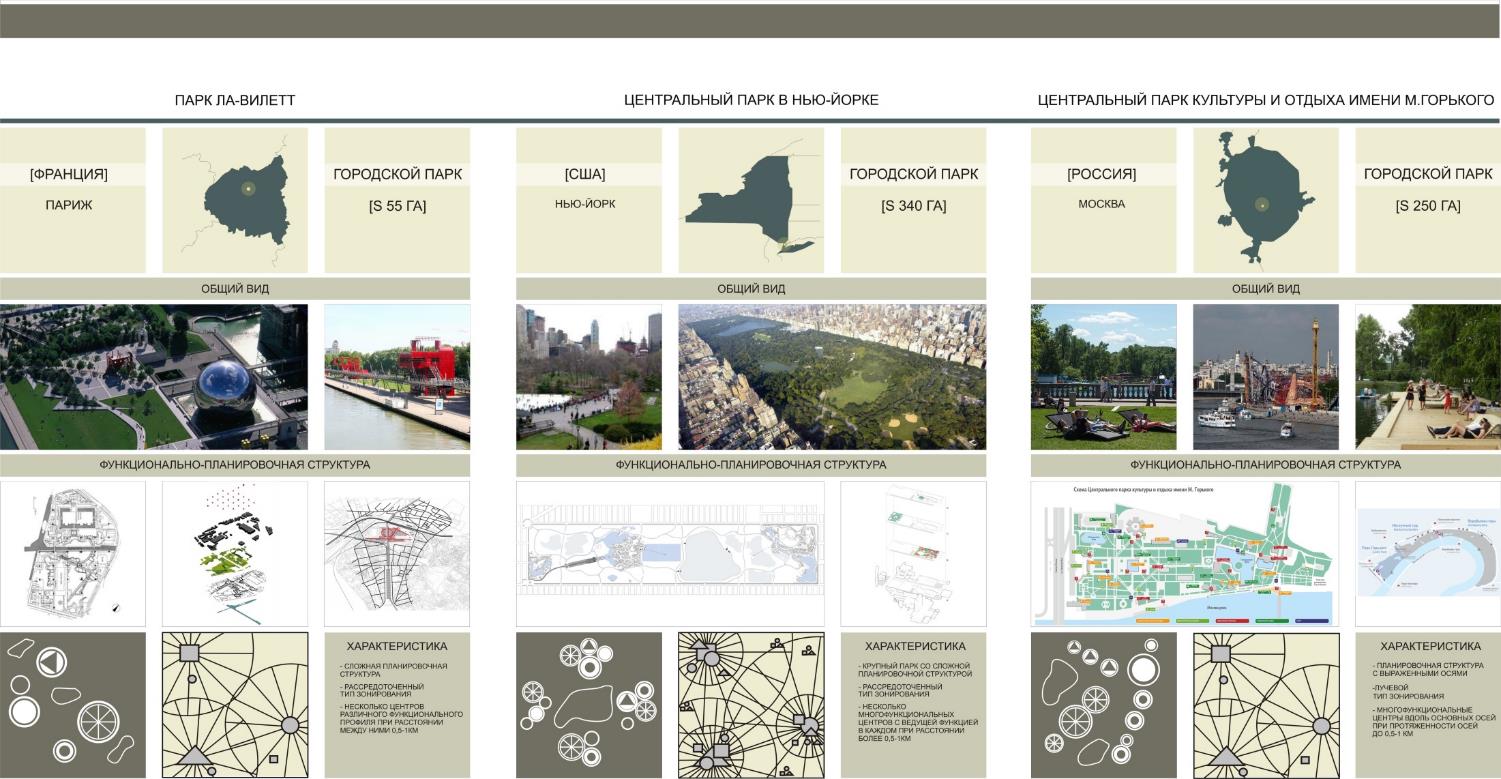 МНОГОФУНКЦИНАЛЬНЫЕ ПАРКИ
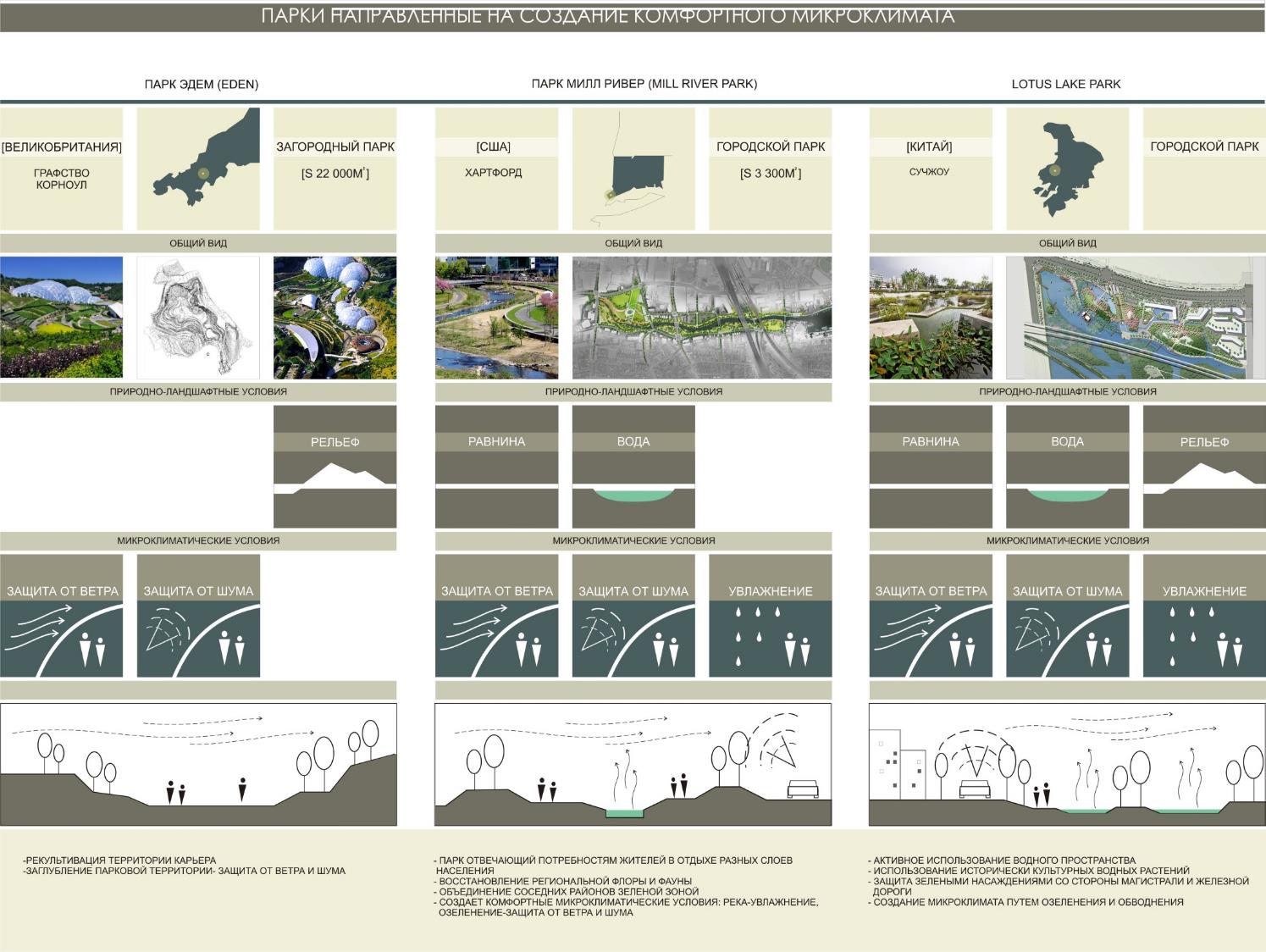 ВЫСТАВОЧНЫЕ КОМПЛЕКСЫ
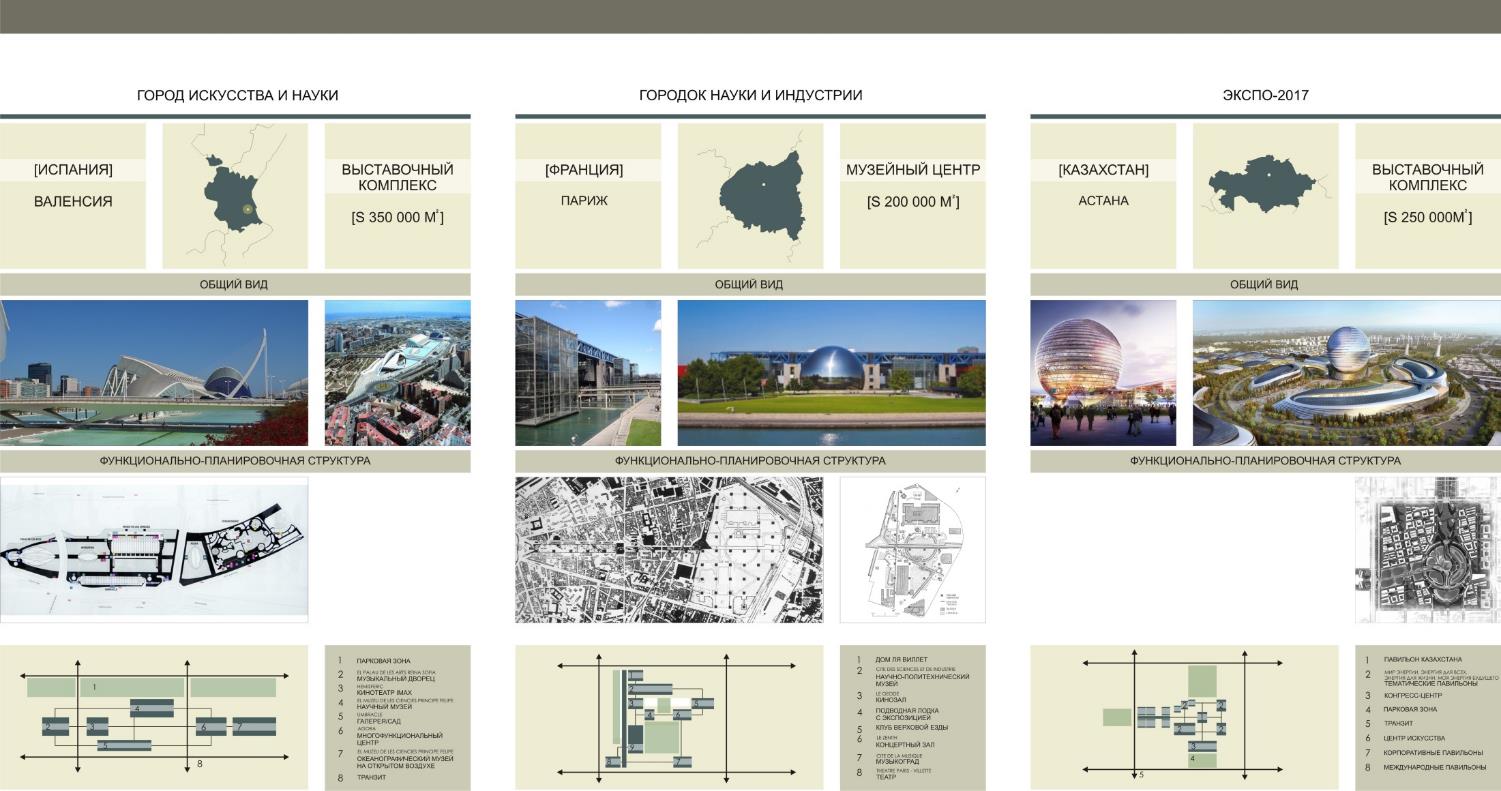 Теоретические основы ландшафтно-градостроительной и архитектурно-планировочной организации парковых территорий
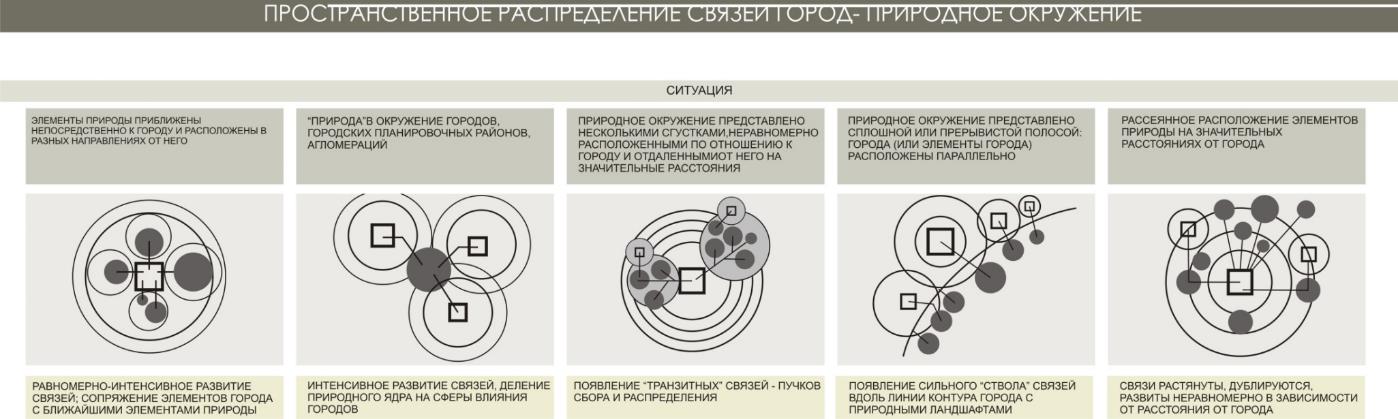 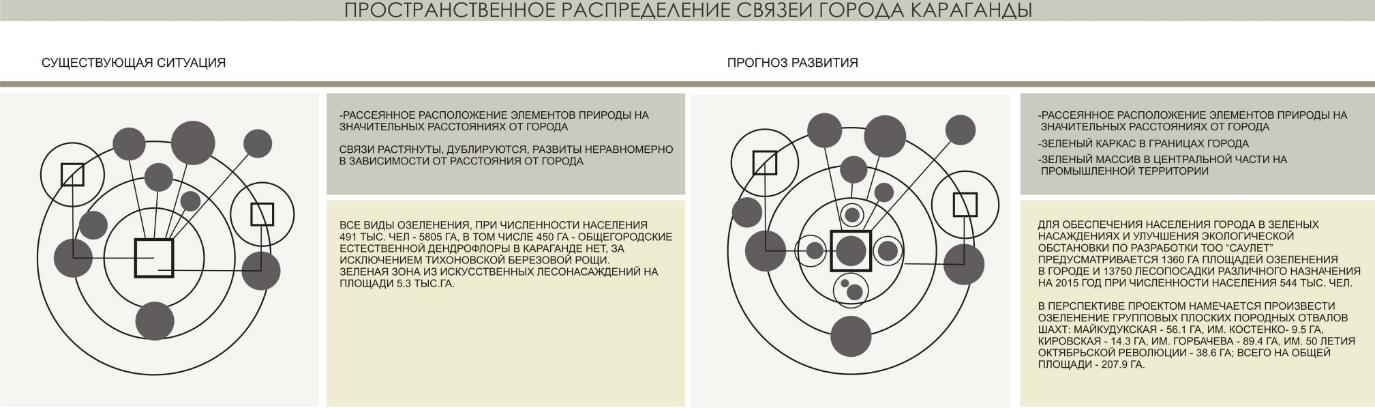 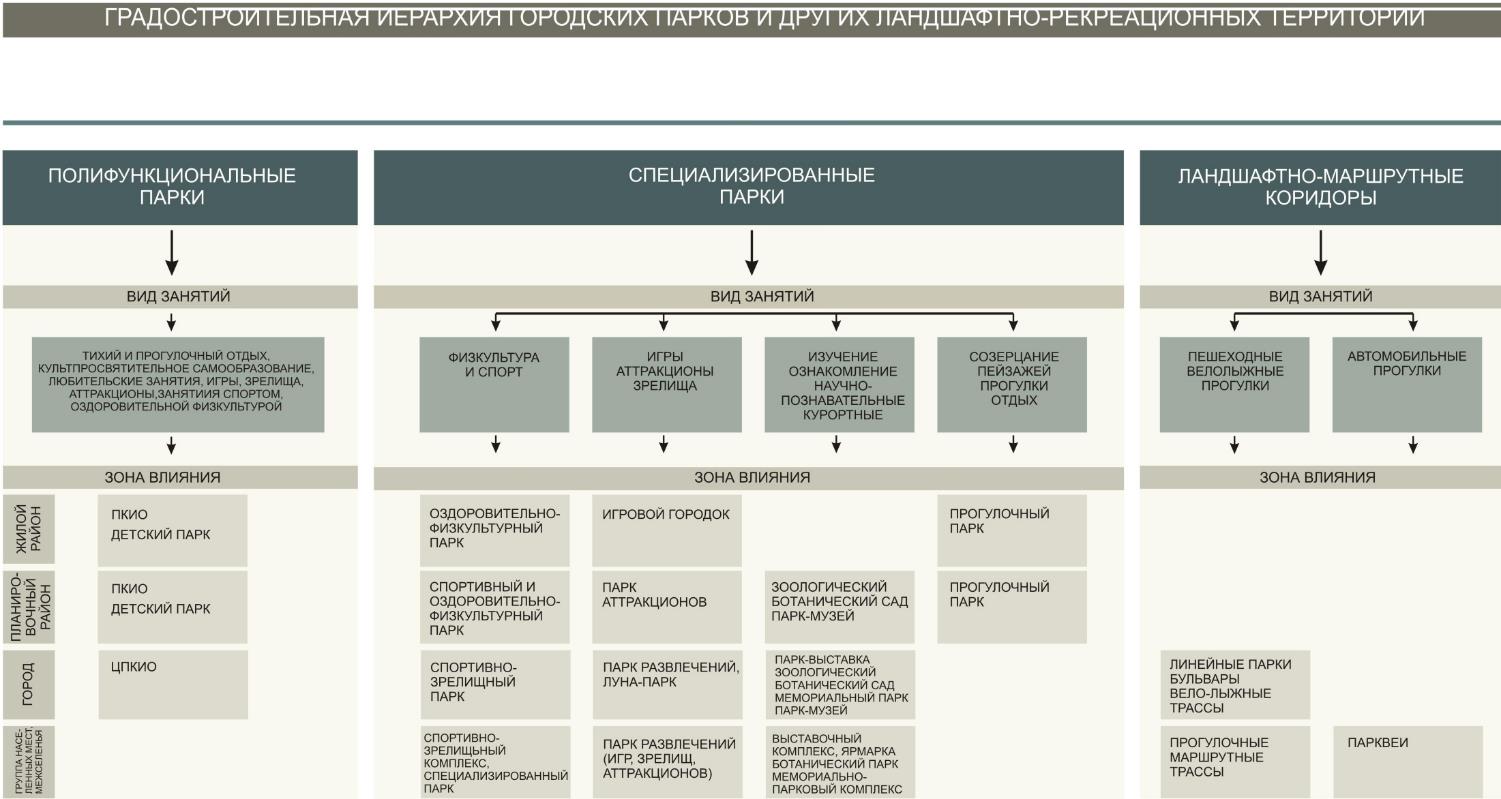 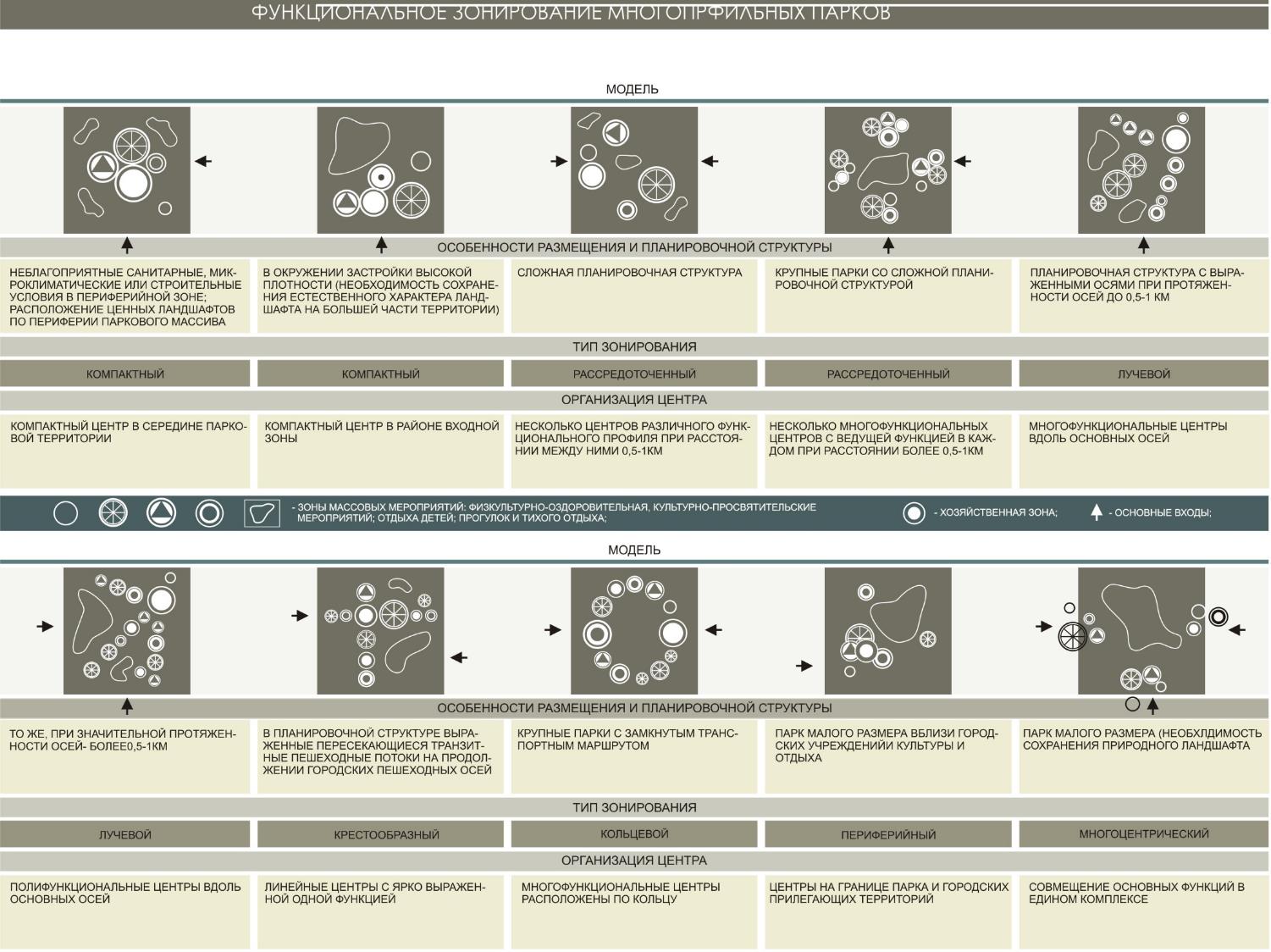 АНАЛИЗ ПАРКОВЫХ ТЕРРИТОРИЙ ГОРОДА КАРАГАНДЫ ПО ФУНКЦИОНАЛЬНЫМ И  ПЛАНИРОВОЧНЫМ ПРИЗНАКАМ
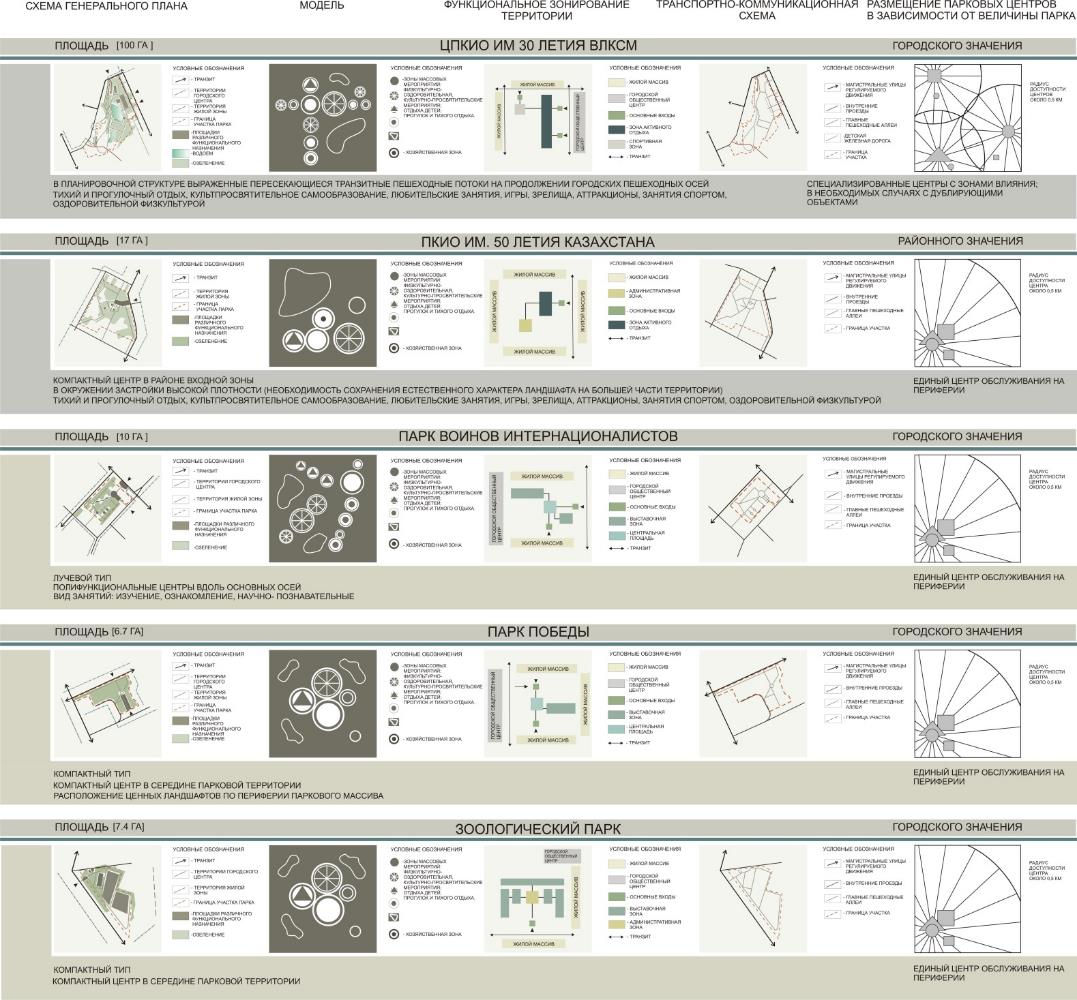 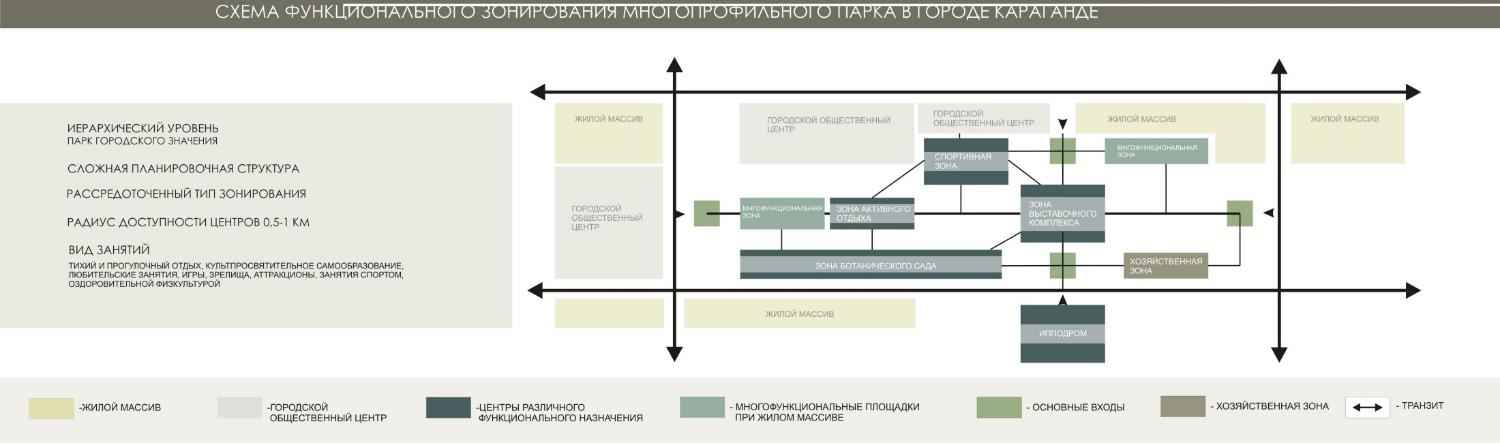 ХАРАКТЕРИСТИКА ТРЕХ УЧАСТКОВ ПОДХОДЯЩИХ ДЛЯ ПРОЕТИРОВАНИЯ ПАРКА
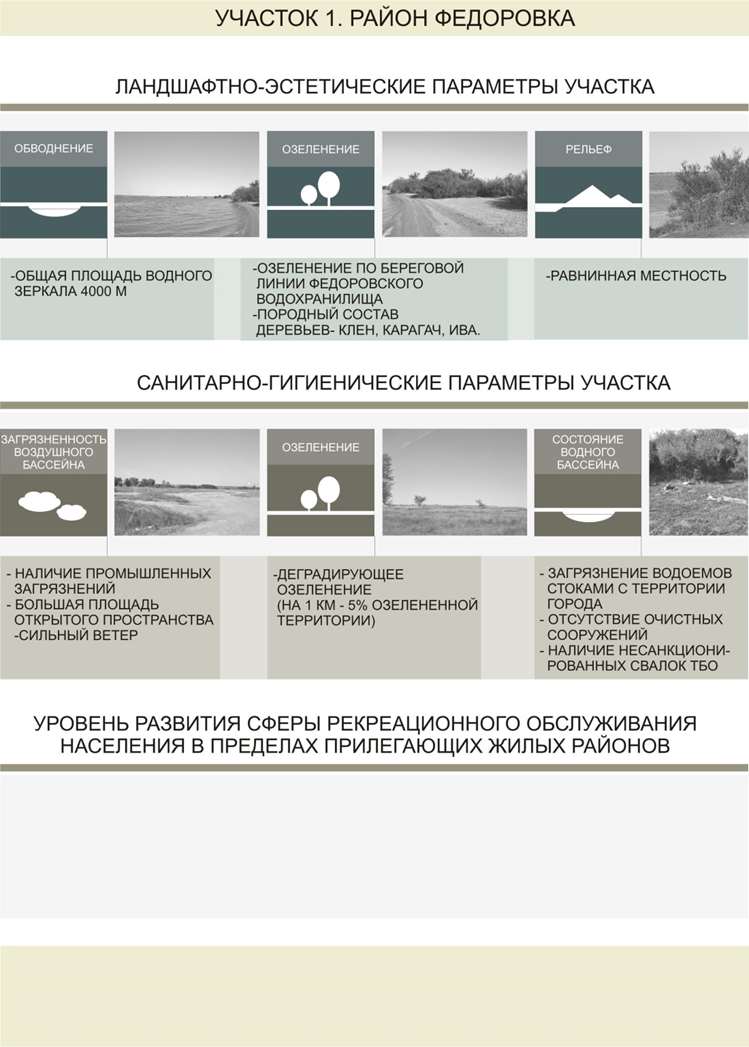 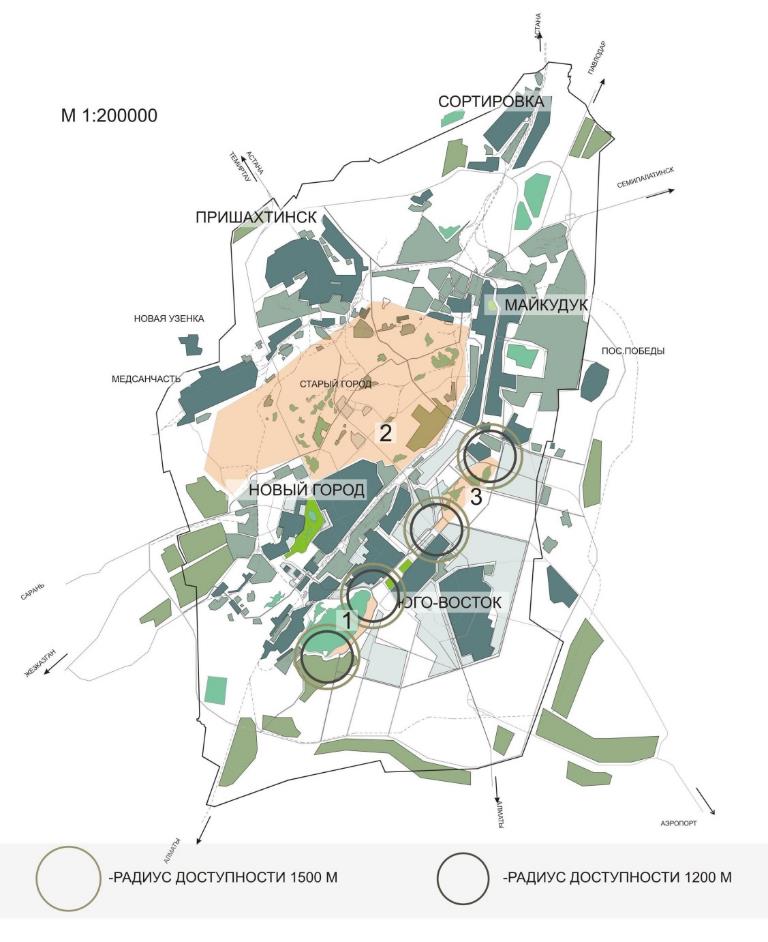 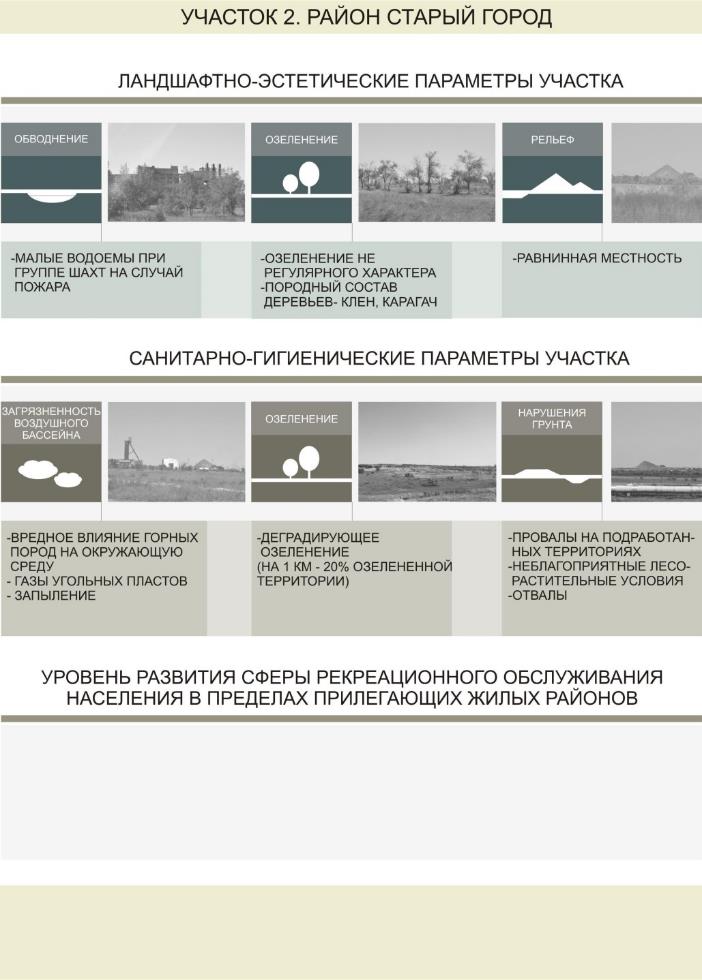 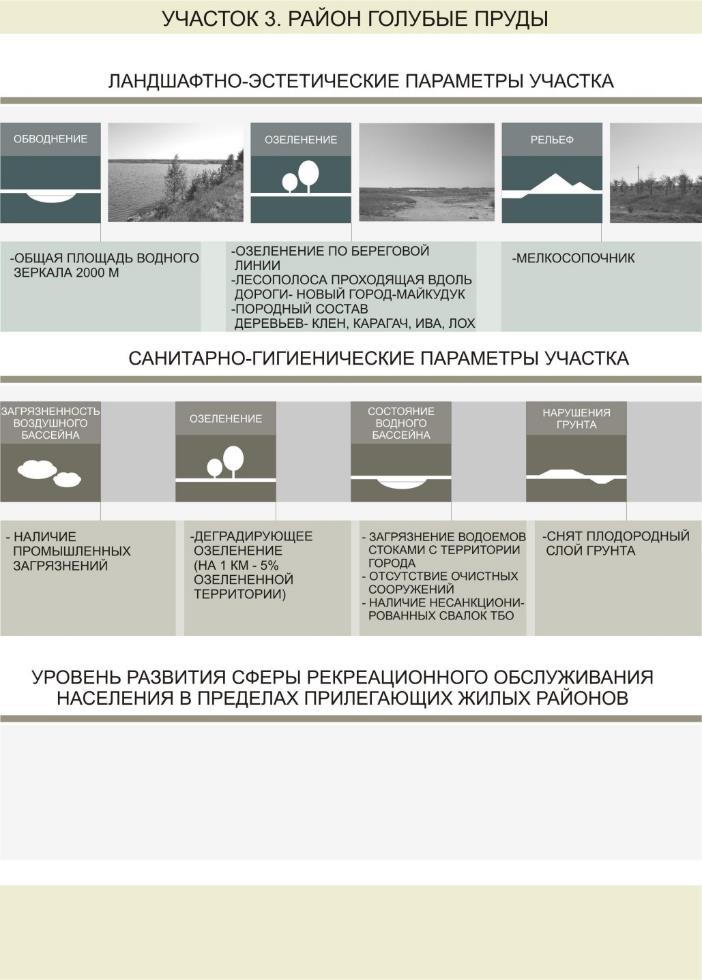 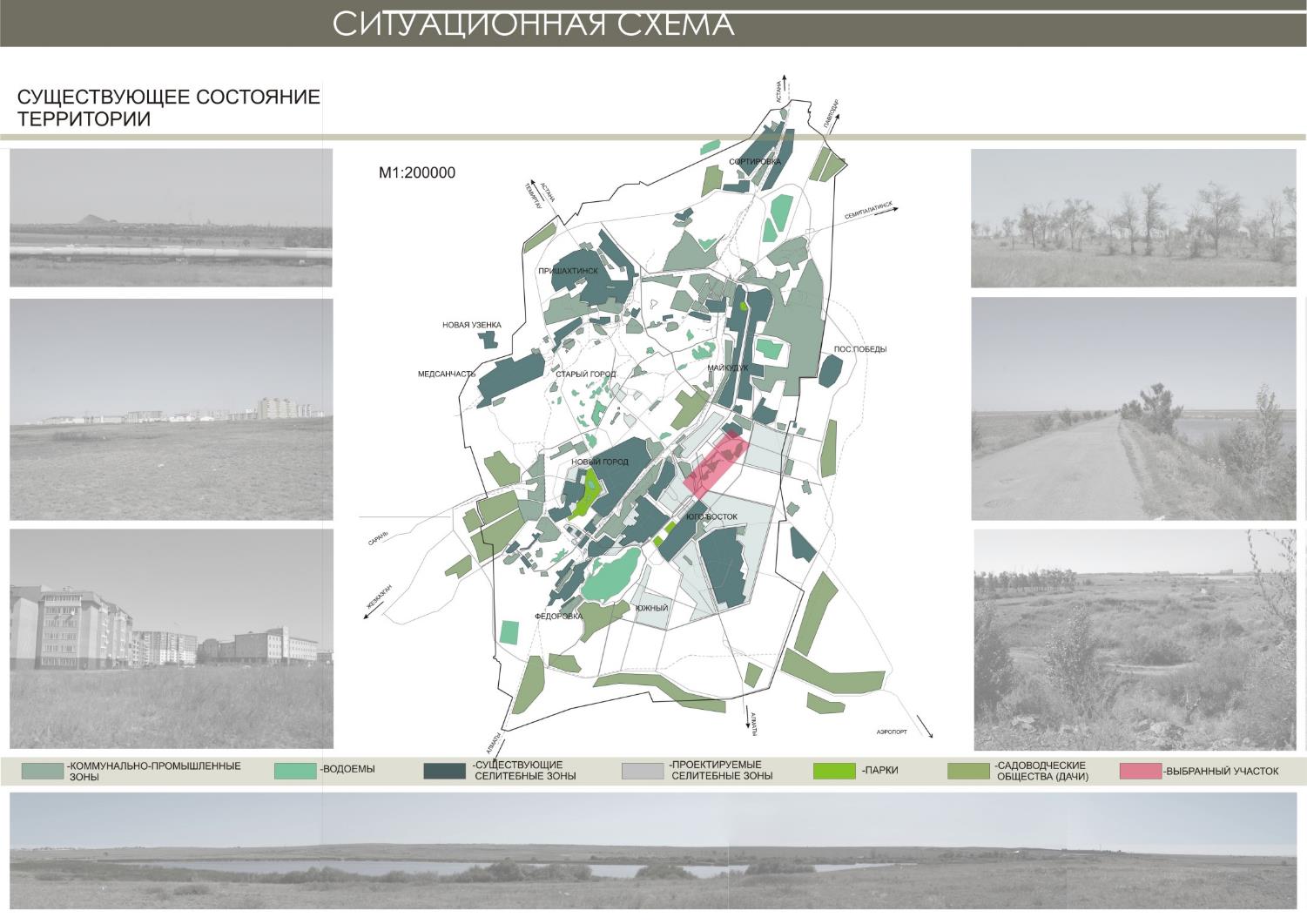 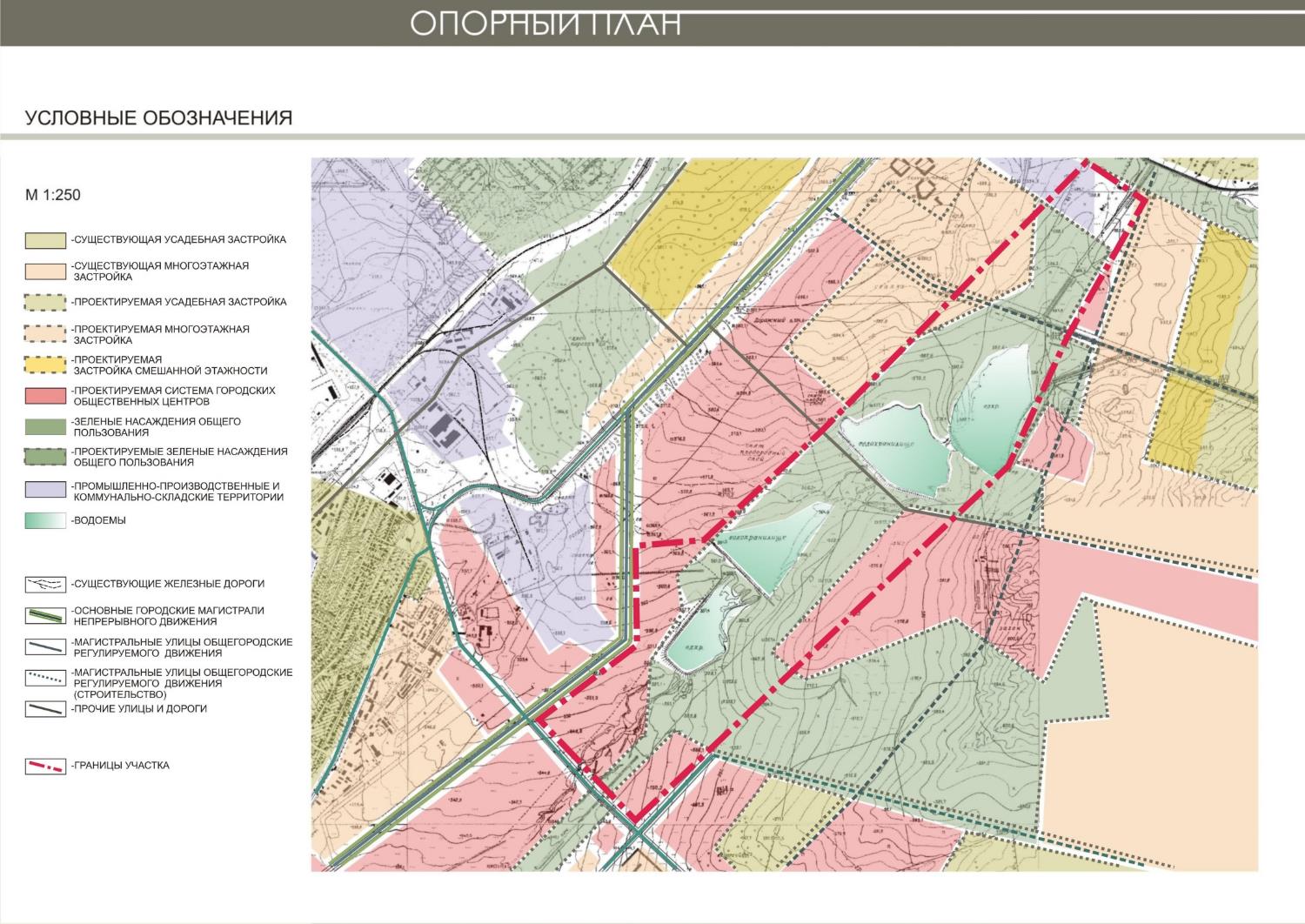 КОМПЛЕКСНАЯ ОЦЕНКА ТЕРРИТОРИИ
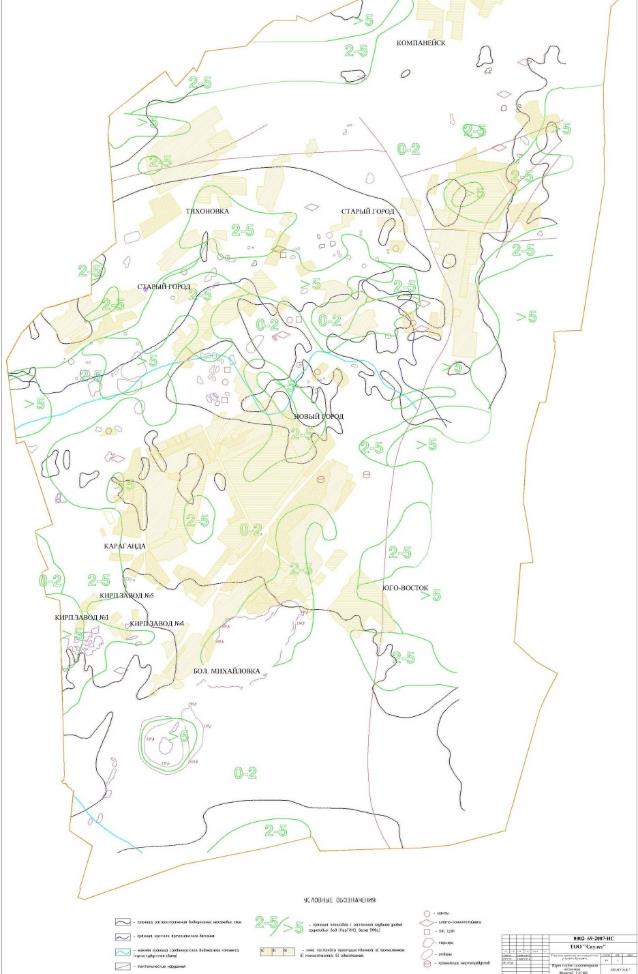 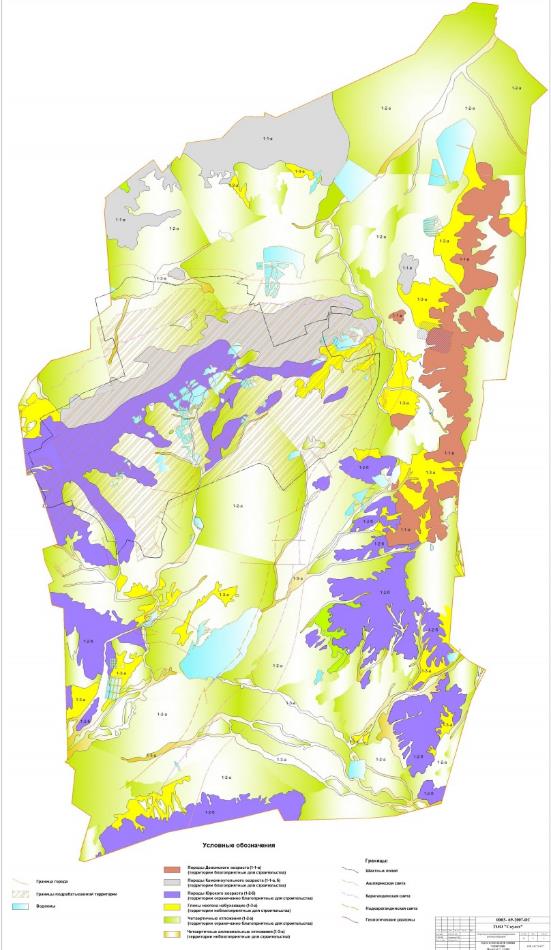 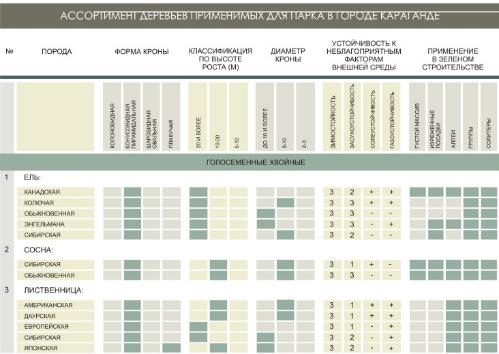 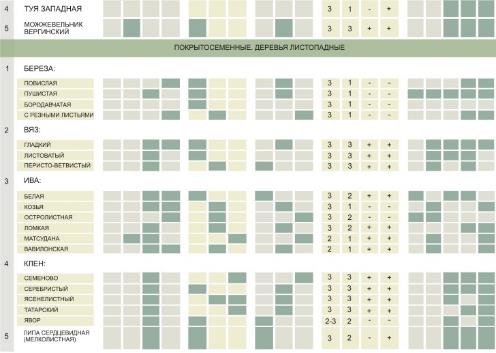 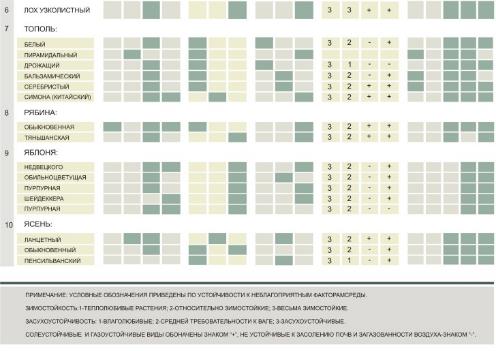 ПРОЕКТНОЕ ПРЕДЛОЖЕНИЕКОНЦЕПТУАЛЬНЫЙ ПРОЕКТ ПАРКОВОГО КОМРЛЕКСА С РАЗРАБОТКОЙ «ГОЛУБЫЕ ПРУДЫ» С РАЗРАБОТКОЙ ЗОНЫ ВЫСТАВОЧНОГО КОМПЛЕКСА
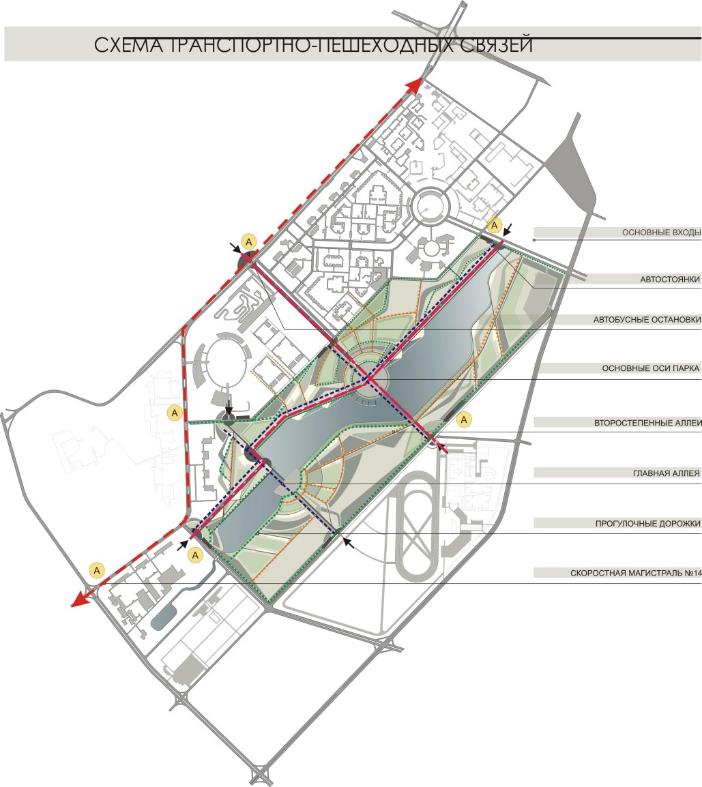 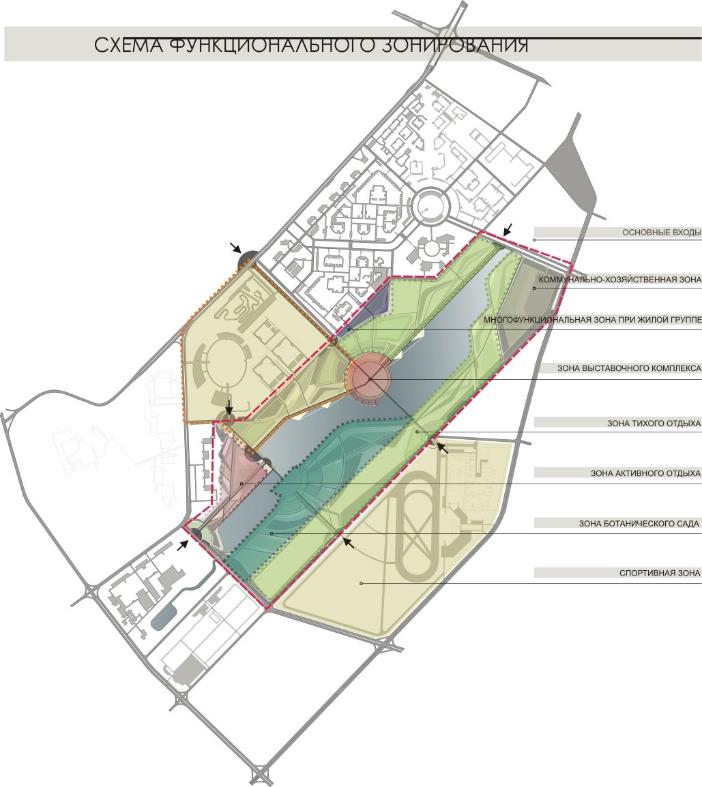 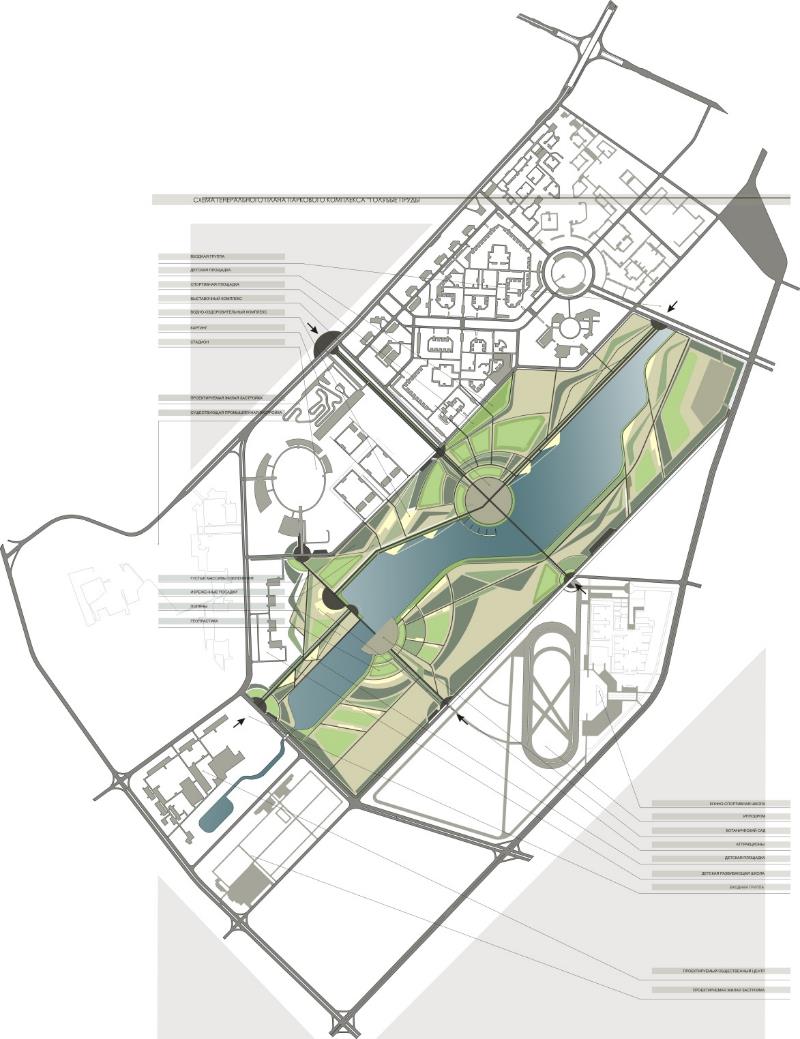 СХЕМА ГЕНЕРАЛЬНОГО ПЛАНА
ЗОНА ВЫСТАВОЧНОГО КОМПЛЕКСА
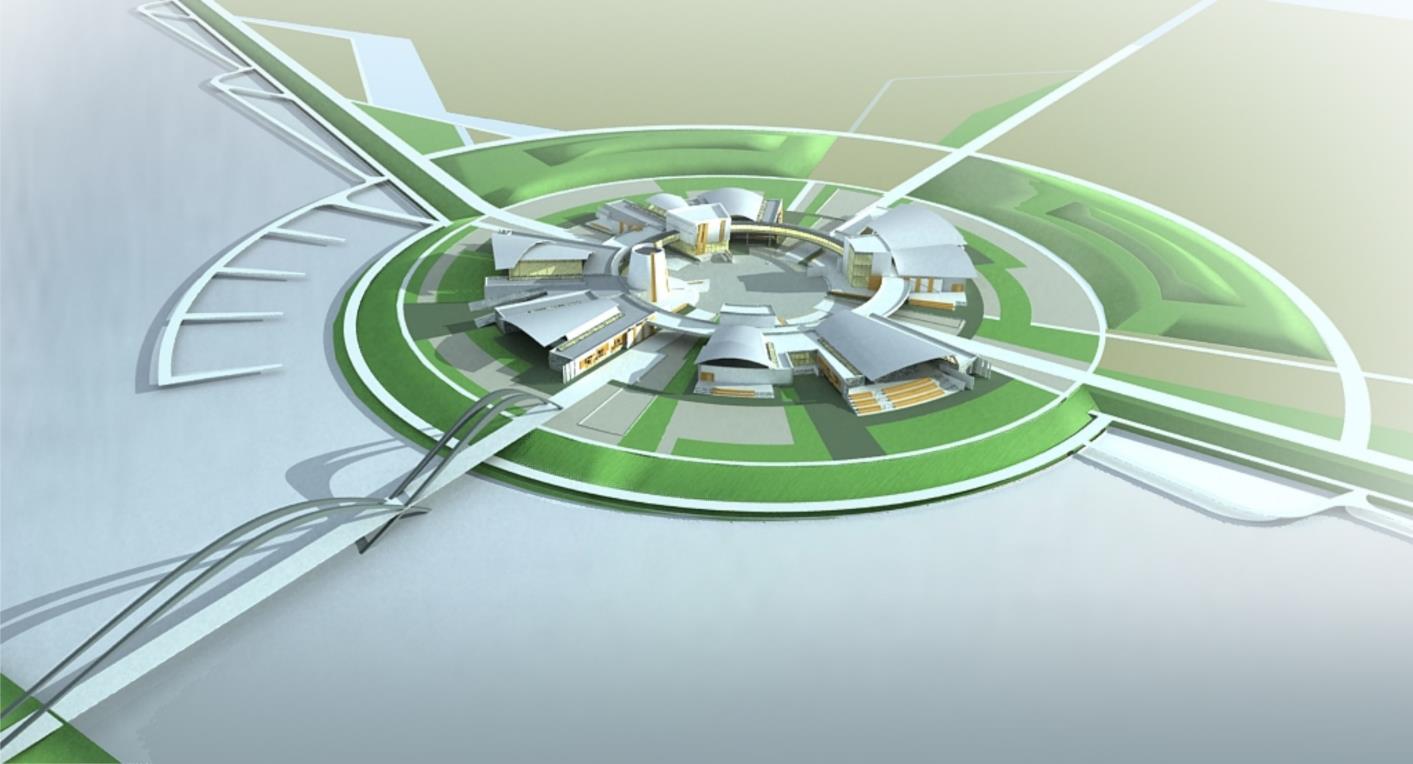 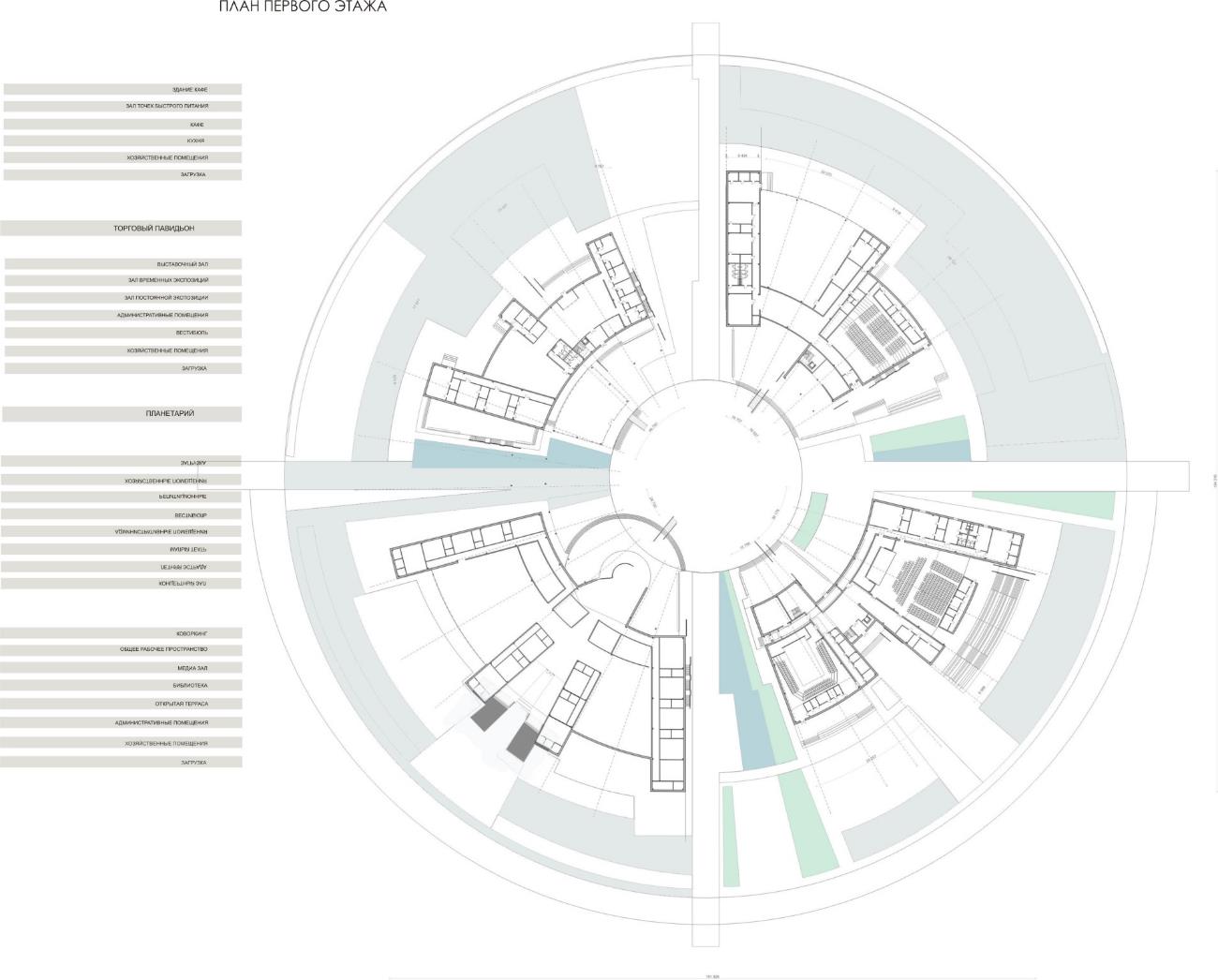 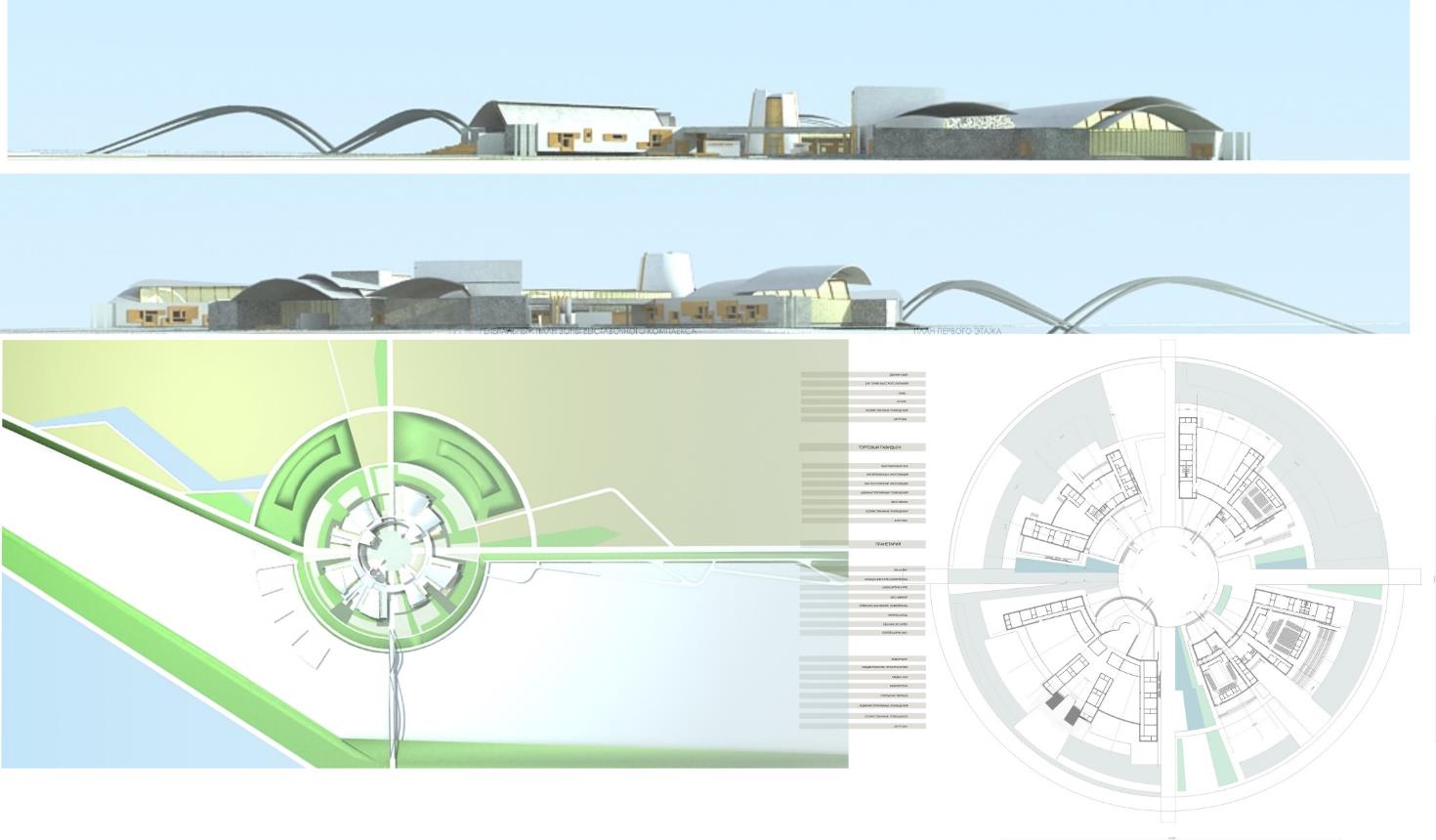 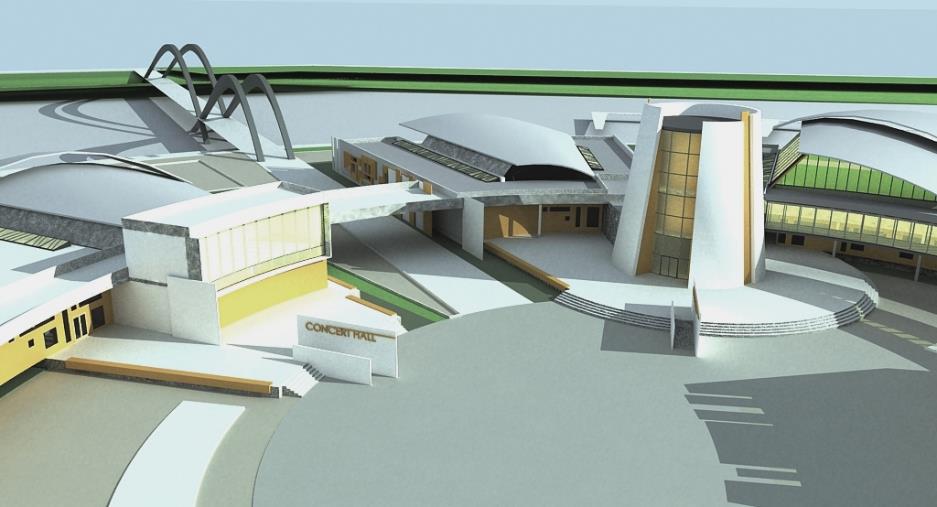 МОДЕЛЬ ВЫСТАВОЧНОГО КОМПЛЕКСА
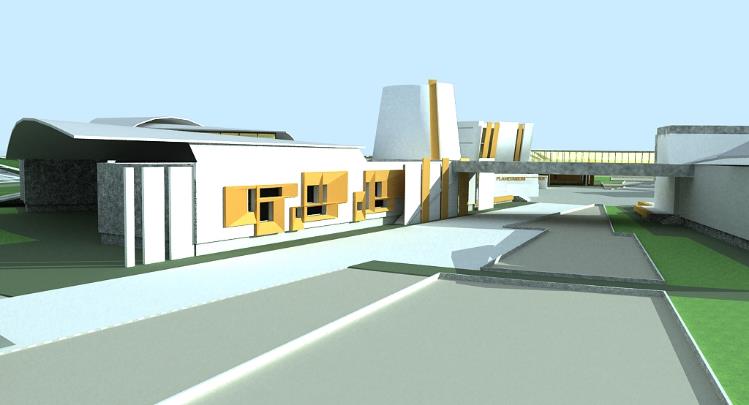 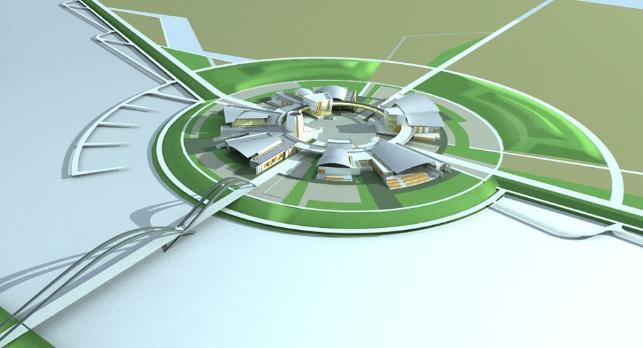 СПАСИБО ЗА ВНИМАНИЕ